Adventures in Speaking with Confidence
President Kim Burdett
Vice President Betty Amey
[Speaker Notes: Introduction: Is this really necessary?

Betty introduces Kim – the wrong way. I go to the podium.]
Introducing a Speaker
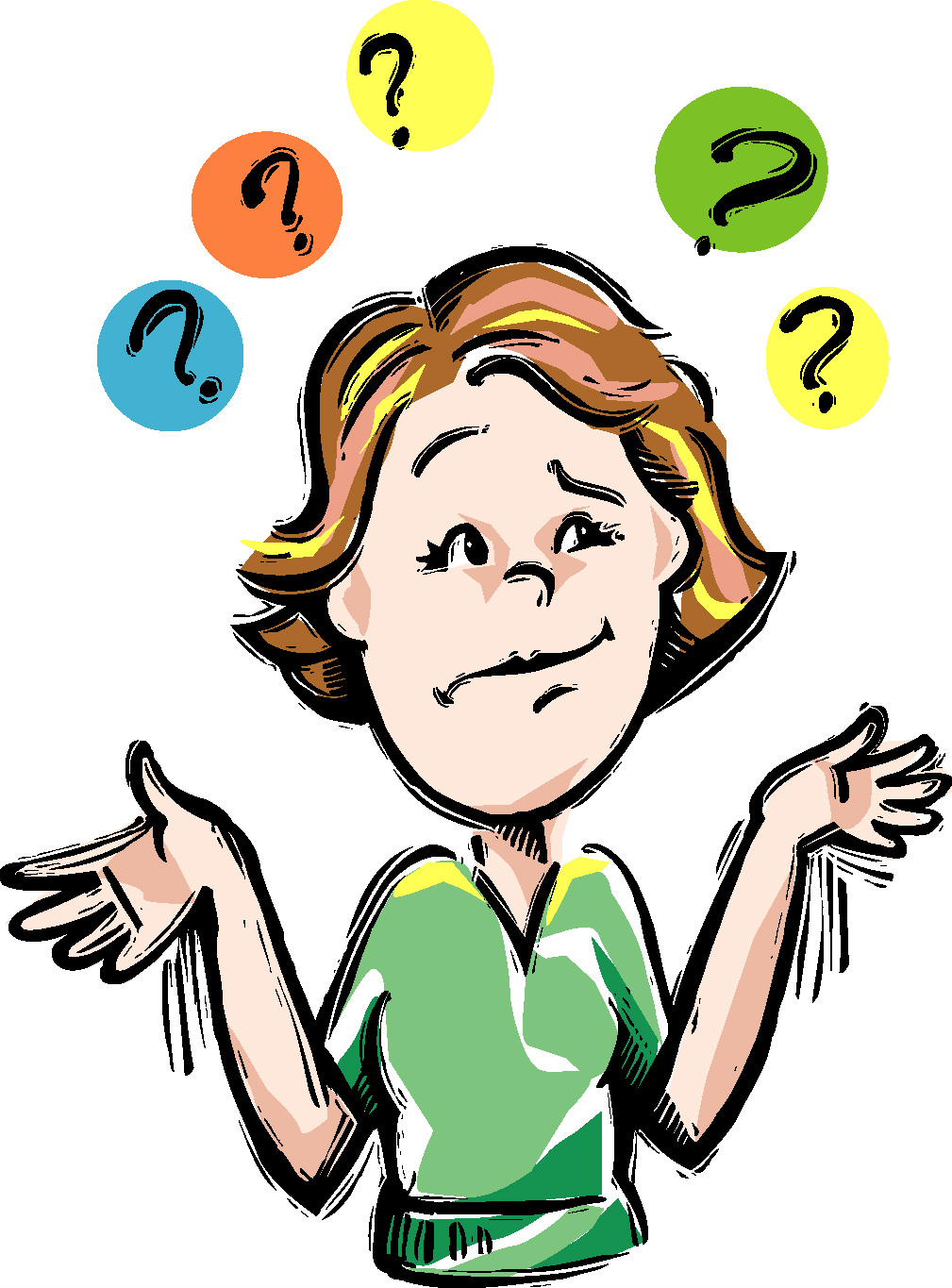 Introductions — 
are they really important?
[Speaker Notes: Kim: Well, that was an interesting way to be introduced. What do you all think? Did Betty do a good job?]
Introducing a Speaker
An introduction should convey:
Topic
Speaker qualifications
Speaker’s name, at beginning or end
A bit of personal information
[Speaker Notes: An introduction should convey:
The topic the presenter will speak to
Why they are qualified to speak on this topic
Their name — may be at the beginning or at the end of the introduction (and correct pronunciation!)
The person giving the introduction may contact the speaker and ask a question, get a quote, or find out how they are connected to LWML. That person can also offer to send them the written introduction for review. Mistakes may be avoided by doing this. 

Let’s ask Betty to come and introduce me once again.

Betty introduces Kim correctly.
 
Thank you, Betty!]
Speaking with Confidence
Where do you begin?
Prayer!
Plan Presentation
Why? Who? What? How?
Fulfill an objective; don’t just fill time
[Speaker Notes: As leaders in the LWML and as missionaries for Christ, many of you have — or will be — asked to speak to a group of people. I am going to share with you how to do just that. You must feel confident at the podium, and this does not come naturally — this is something you must actually practice. If you feel confident, it will show in your presentation.

How do you begin? As we always do! 
Pray. First and foremost, go to the Lord for guidance, for peace. Let’s do that now!
(pray here)

Plan your presentation; ask yourself:
Why am I giving this presentation? Make the time spent worth the audience’s time. When you give a presentation, it’s not about you, it’s about the audience.
Who is listening? What’s the demographic of your audience? Talk to your audience, not at them. Talk at their level and to their interest.
Presentations are never designed to fill time, they should achieve an objective.
What do you want to tell them? Will they hear your message? Are you making the point clear?
Are you sharing information or are you entertaining? 
How do you want them to feel? What do you want them to be thinking about?
What do you want them to do with the information you share.
As Lutheran Women in Mission, our objective should be to change the audience’s understanding and attitude about LWML. We want to spur our members to action.]
Speaking with Confidence
Where do you begin?
Prayer!
Develop a short outline
Begin with an attention grabber
List 2 or 3 main points
Close, full circle, referencing grabber
[Speaker Notes: Now, ask yourself how you're going to accomplish this task. Plan your presentation from the moment you step to the podium until your step off the stage.

Develop a short outline
Try to begin with an attention grabber. This could be a quote, a story, or a startling statistic. You need to immediately capture the audience’s attention.
List and expand on 2-3 main points you want to convey
Close, referencing your attention grabber, to bring your point full circle.
And don’t forget to have your presentation doctrinally reviewed!]
Speaking with Confidence
Where do you begin?
Prayer!
Prepare
Practice
Edit 
Present with confidence!
[Speaker Notes: Practice — Rehearse, take pauses, record yourself and count how many times you say “um”
As you rehearse, each time you catch yourself saying “um”, just take a pause instead.
Time your presentation – never go over the time allotted by the chairman.
This is disrespectful. Plain and simple.
Practice in front of a mirror; try not to read your script word for word
A true rehearsal can only happen when you are speaking out loud, on your feet, and working with materials you will use in the actual presentation.

Edit — After you’ve practiced, evaluate the whole presentation. Are you fulfilling your objective? Are the stories or examples you share relevant? Many times, I write my script and then go back and delete a large portion. Be relevant and concise – don’t ramble.

Present with confidence. Don’t think, “I’m nervous.” Think “I’m energized!” You are ready. 

Jesus is standing right beside you.]
Stage and Podium Etiquette
Dress professionally
Stand tall
Make eye contact
Manage your gestures
[Speaker Notes: First, Dress professionally. 
If you want to be taken seriously, dress the part. It may not matter to you but it may matter very much to your audience.
Who are you speaking to and how will they perceive you as you take the stage? These are good questions to ask yourself as you plan.
Stand tall. Don’t slouch, like you are bored or defeated. Stand with your shoulders back, your arms at your side (or you can put your hands on the podium – but please, don’t lean on the podium!) Remember, if the stage is elevated, the audience can see your feet – toes forward. You should always take what they call, an open body posture – don’t fold your arms, don't link your hands in front (fig leaf) or in back.
Make eye contact. Choose several spots in the audience to look… Let your eyes act as a lawn sprinkler – move around the room. Your facial expressions are also important. If you look bored, your audience is going to be bored. If you look scared, they will be thinking about that instead of what you are sharing. This is where practice is so important.
Manage your gestures – practice these in the mirror. Remember, if you are standing at a podium, the audience can’t see your gestures – unless your arms are above the podium. 

Practice – I can’t say this enough – even your gestures.]
Let the Adventure Begin!
So, LWML leaders, pray, plan, practice, and present with confidence! 

You are chosen by God to lead — the adventure continues — and 

You CAN do this with confidence!
[Speaker Notes: Follow-up

After your presentation - 

If you are blessed to receive feedback, be grateful for the comments. 

If you receive positive feedback, it will boost your confidence. 

If you receive negative feedback, learn from it – grow and strive to improve.
 
So, LWML leaders, pray, plan, practice, and present with confidence! 

As leaders in the LWML and as missionaries for Christ, you are chosen by God to lead — the adventure continues — and you can do this with confidence!

Thank you!]